CHERRY CAKE
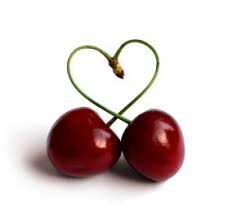 Đurđija Stevanković
1. Heat the oven to 200°C2. Prepare 300 g of chеrries, without bones.
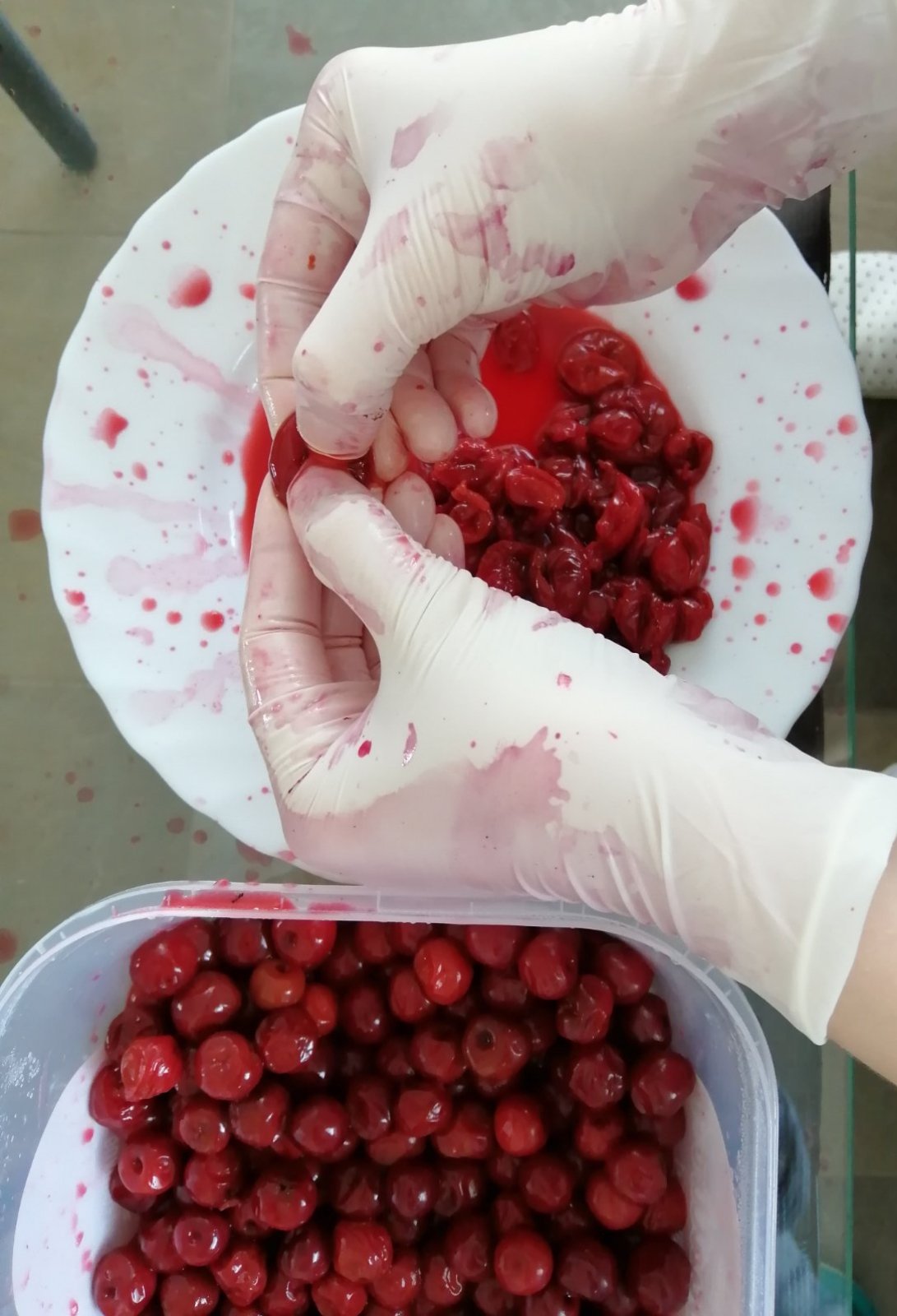 3. Mix 5 eggs with 300 g of sugar
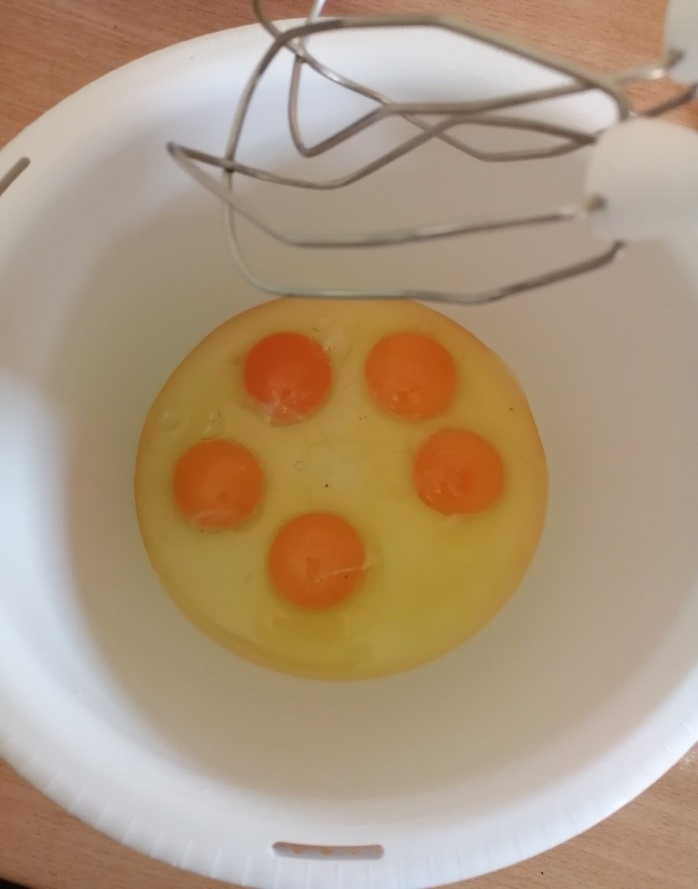 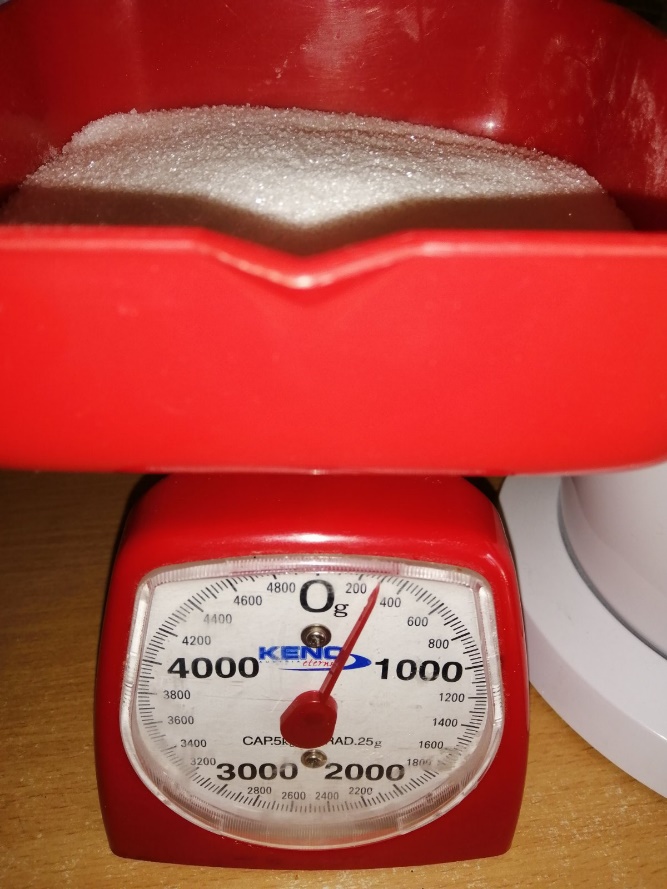 4. Add 170 ml of oil, 2 dl of yogurt, 270 g of flour and 1 teaspoon of baking powder, then mix it all together
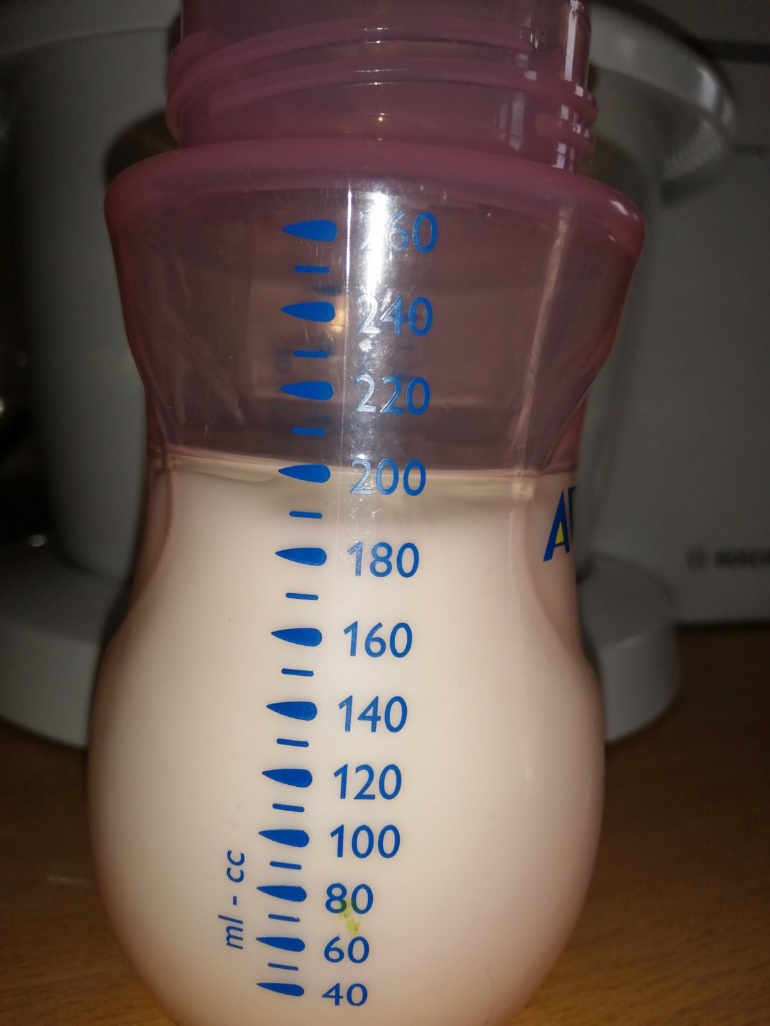 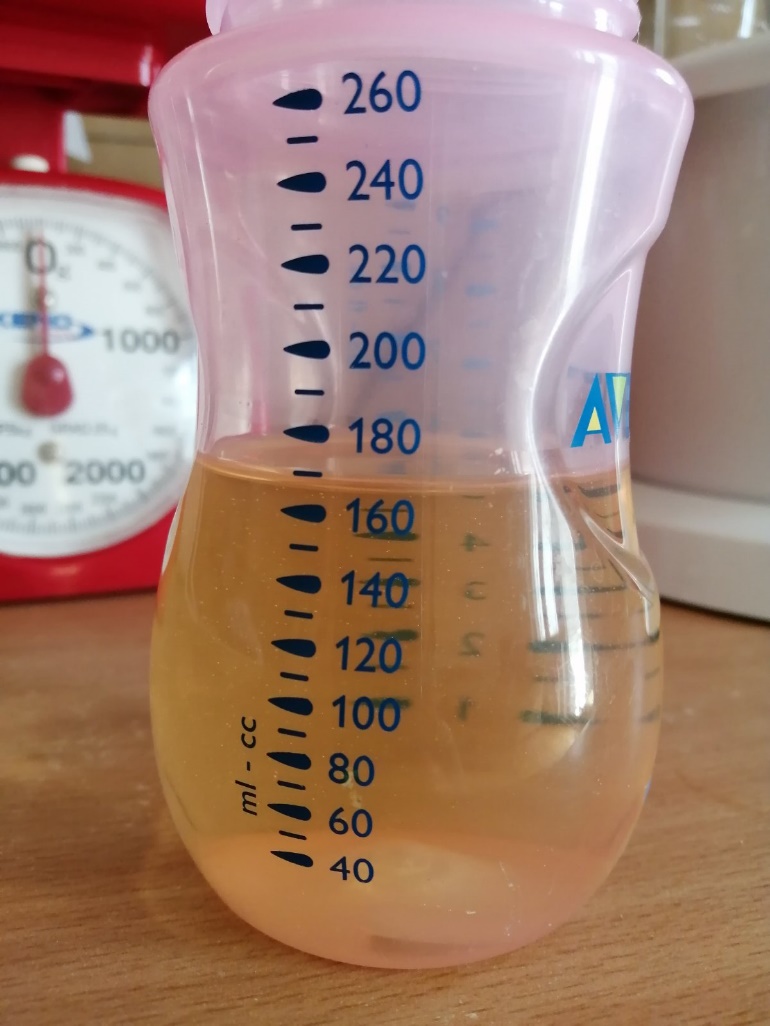 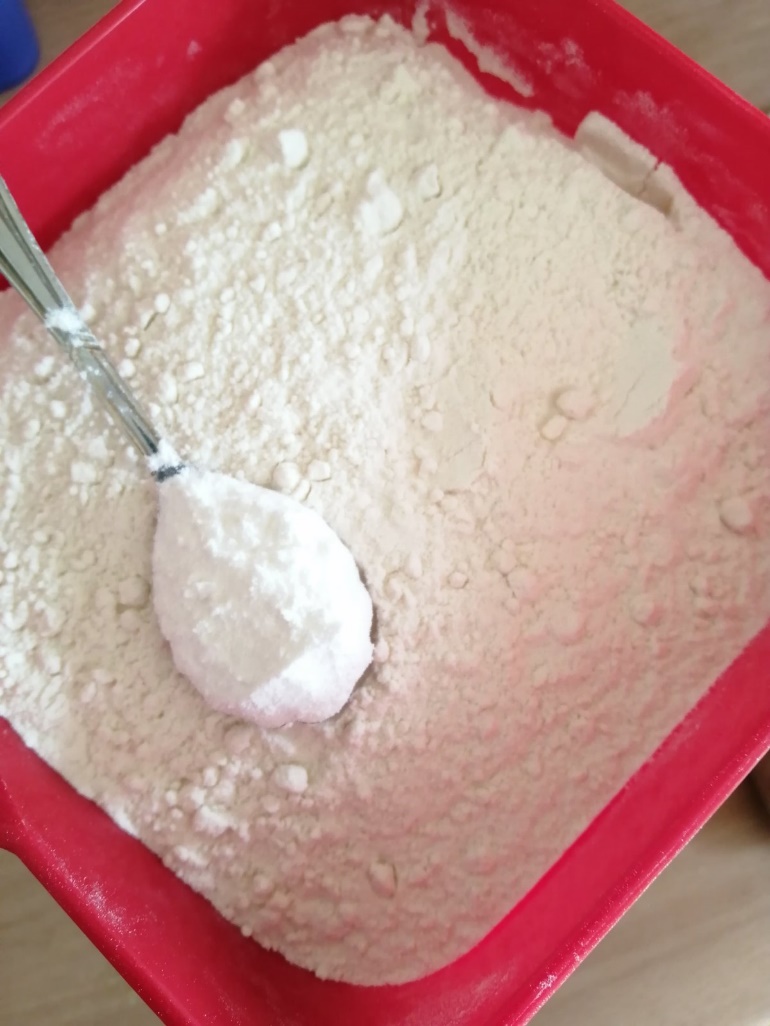 5. Pour the batter into the prepared pan and put cherries on top
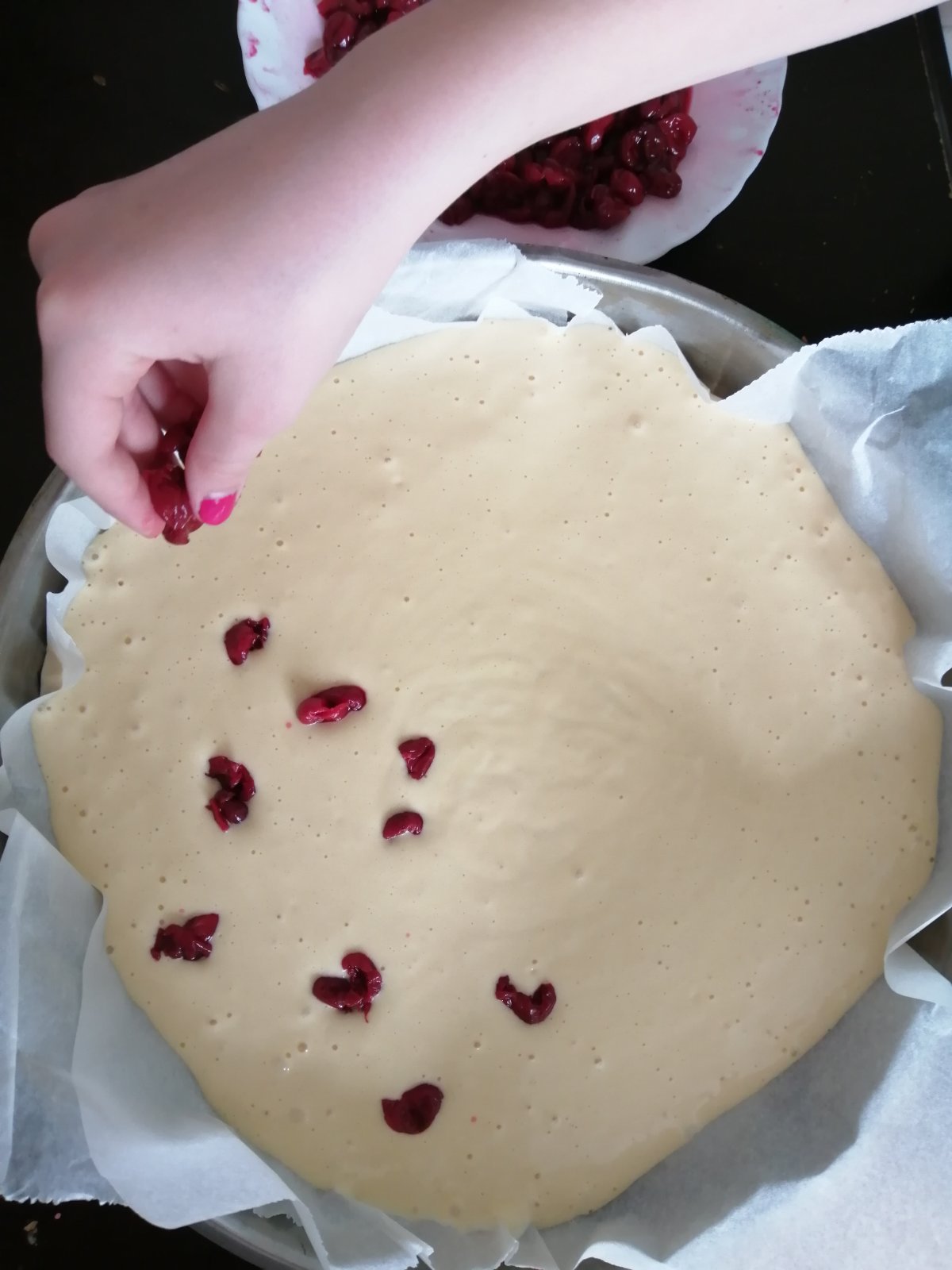 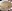 6. Place in the heated oven and bake for 40 minutes7. When cooled, sprinkle the cake with powdered sugar and enjoy!!!
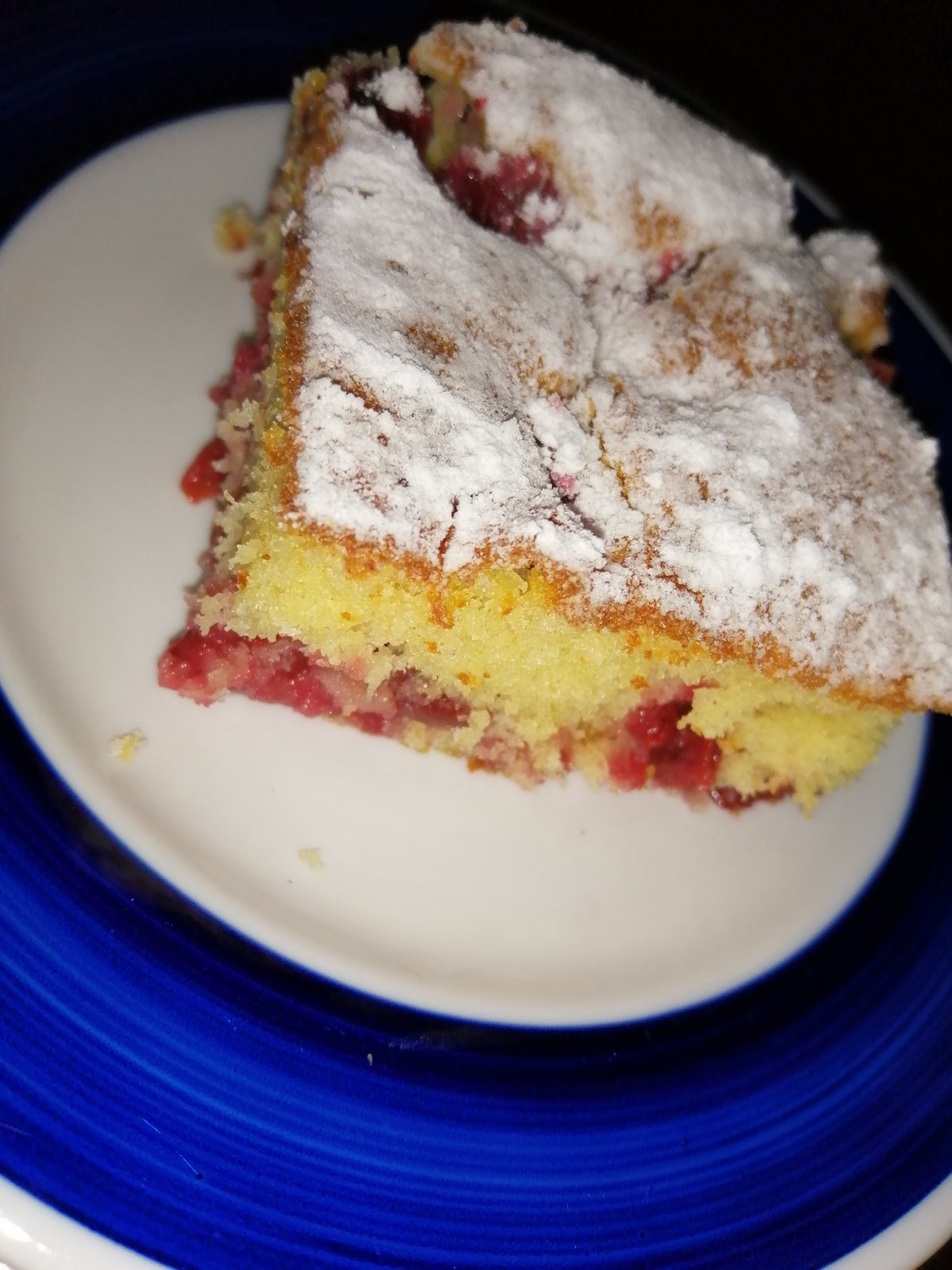 Yum, yum...
CHERRY CAKE
Photos from the private collection of the author